Medieval Instruments
Hurdy-Gurdy
Stringed Instrument
Hand cranked to make sound
Crank moves string much like a bow would 
Sounds like violin
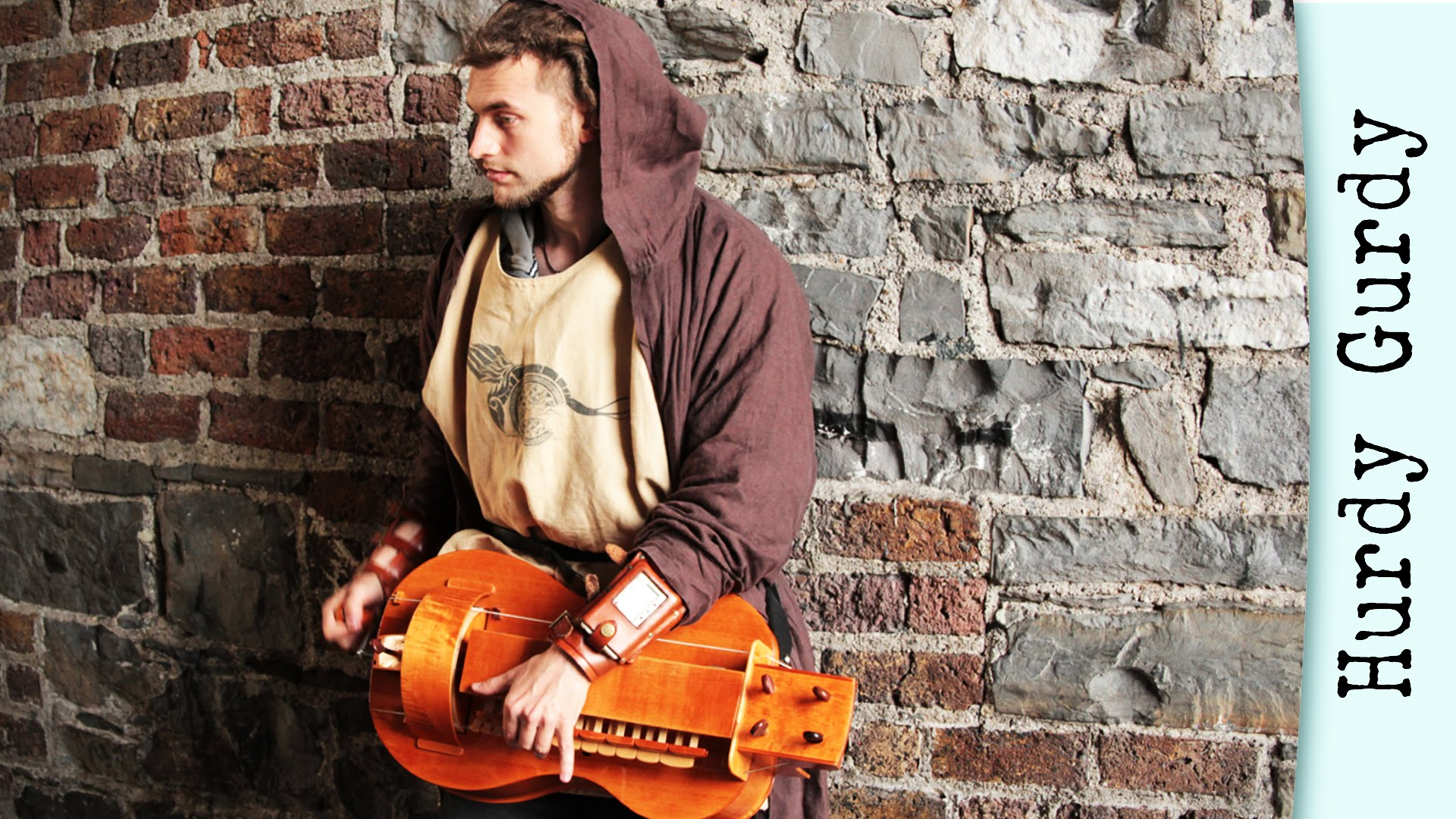 Hurdy Gurdy Makes sounds
Lute
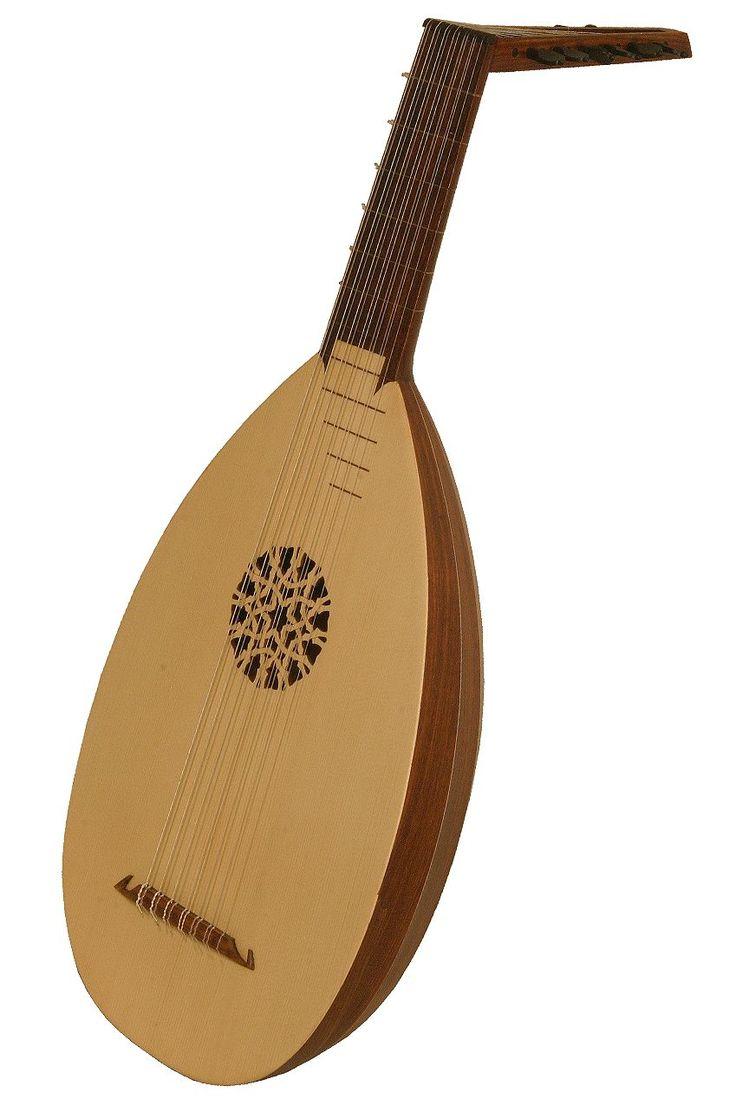 Early guitar
Rounded body
Bent neck
No set number of strings
Playing the Lute
Sackbut
Modern day trombone
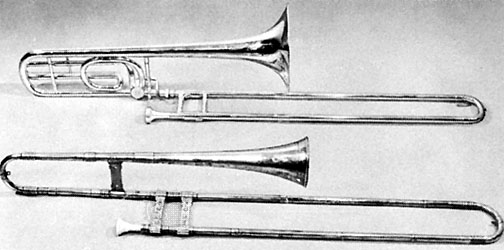 Sackbut Sound
Crumhorn
Woodwind
Capped Reed Instrument
Limited range
6 holes
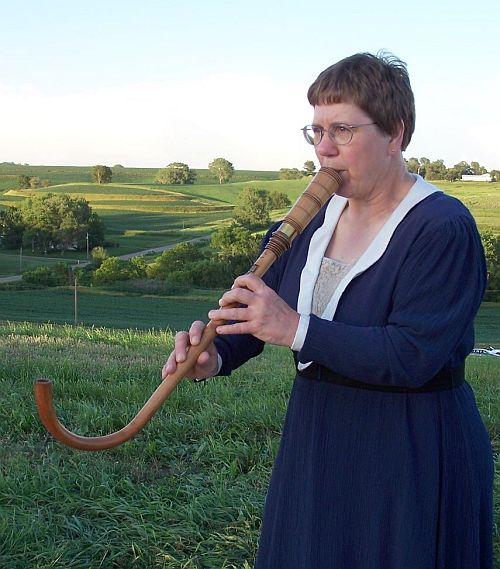 Crumhorn
Harpsichord
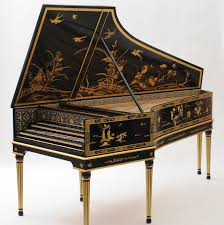 String Instrument
Plucked to make sound
Looks like a keyboard
No drastic volume changes
Harpsichord